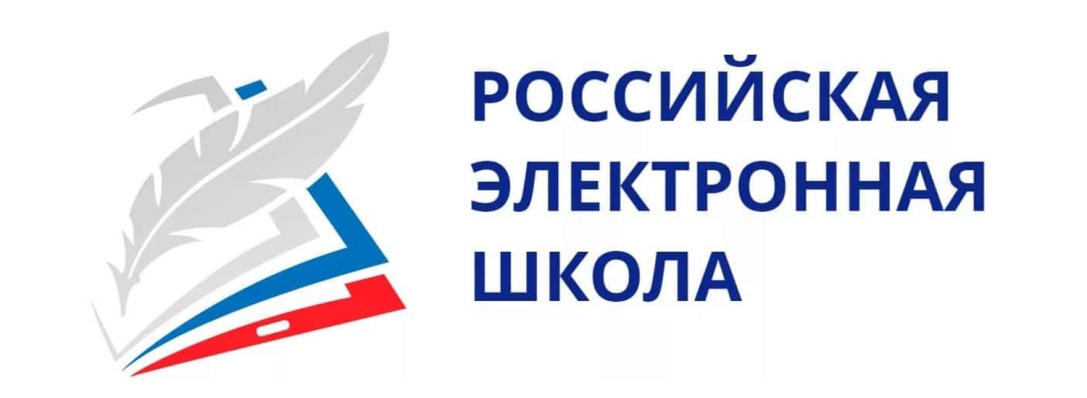 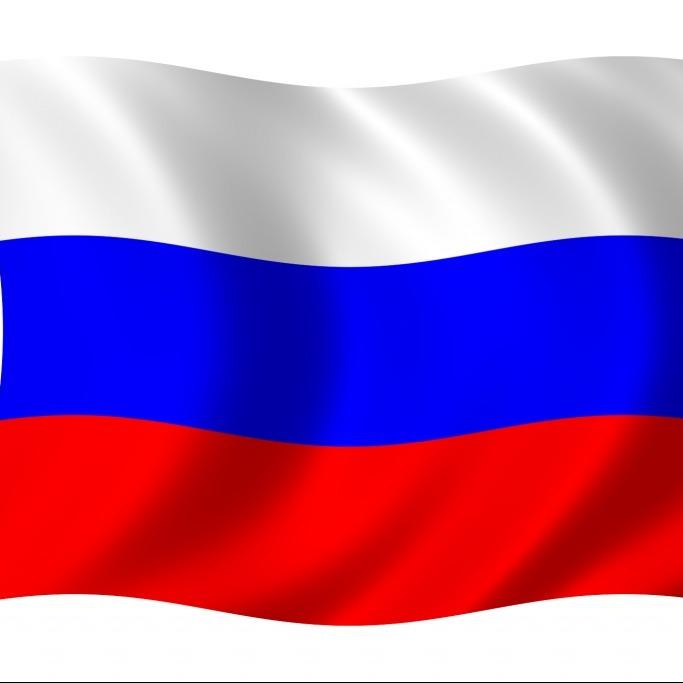 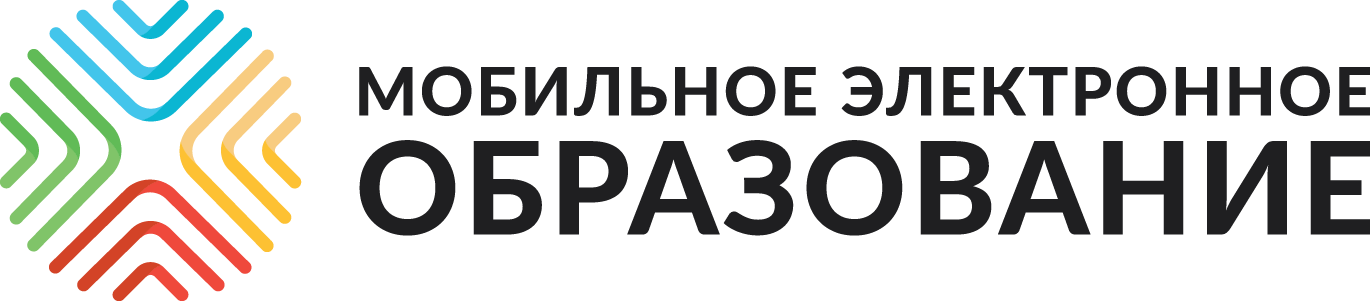 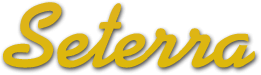 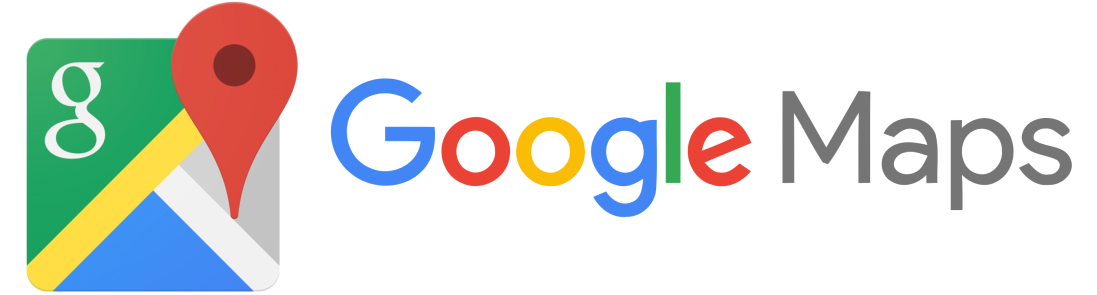 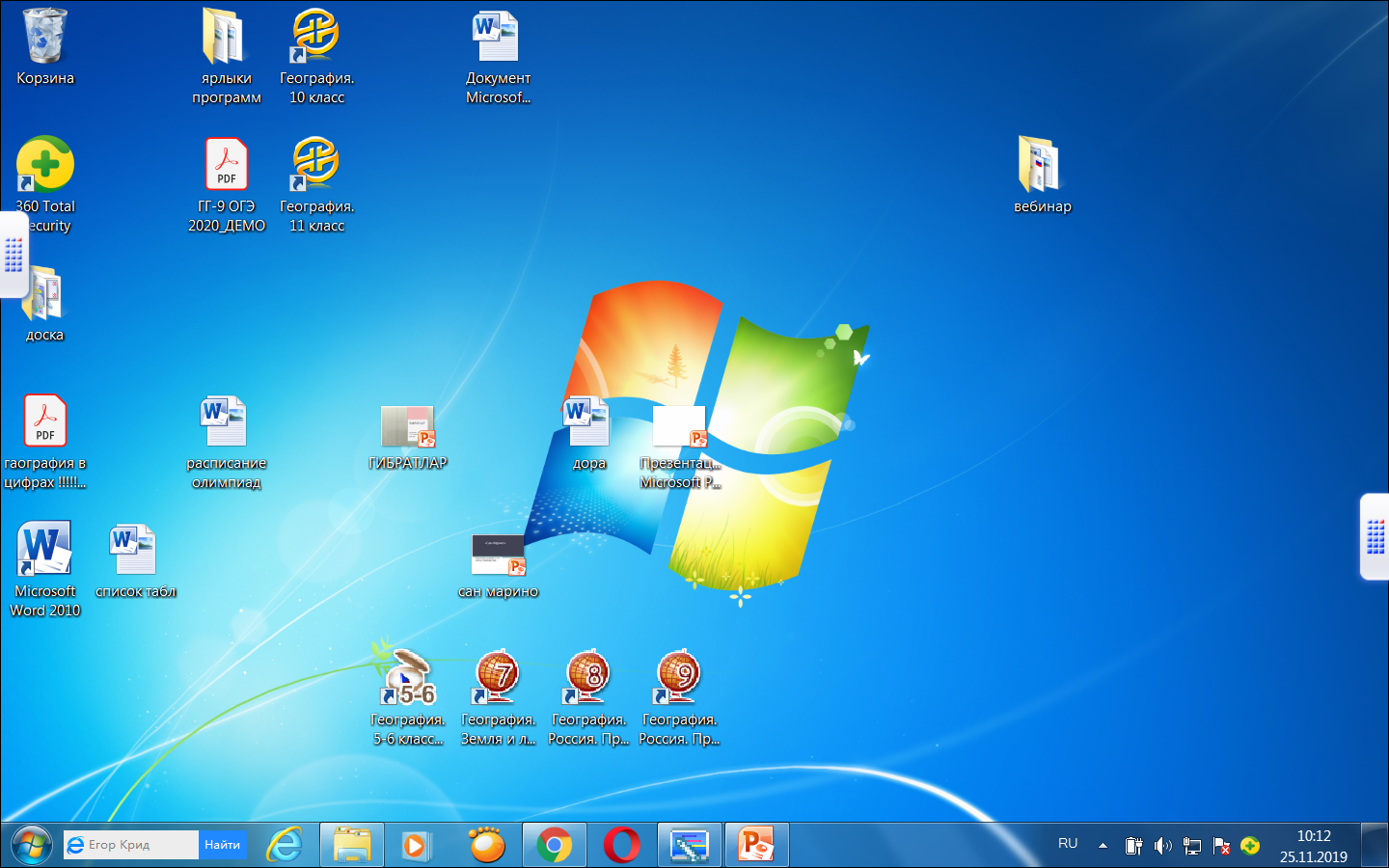 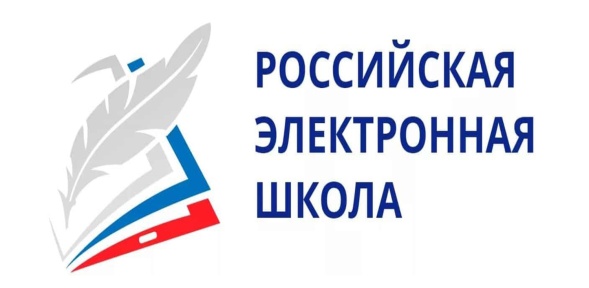 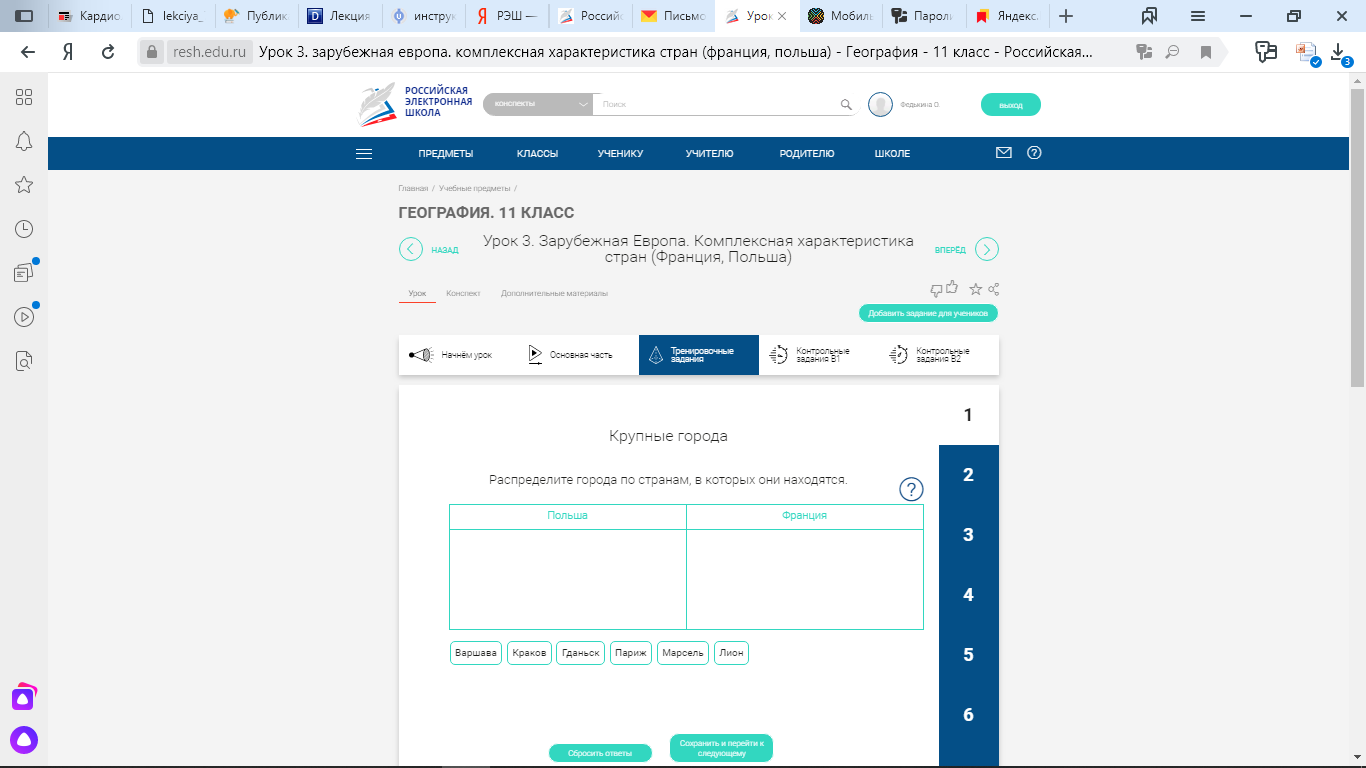 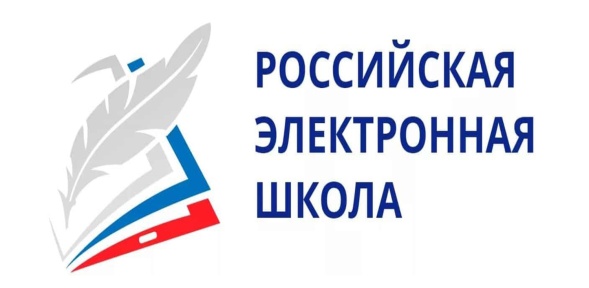 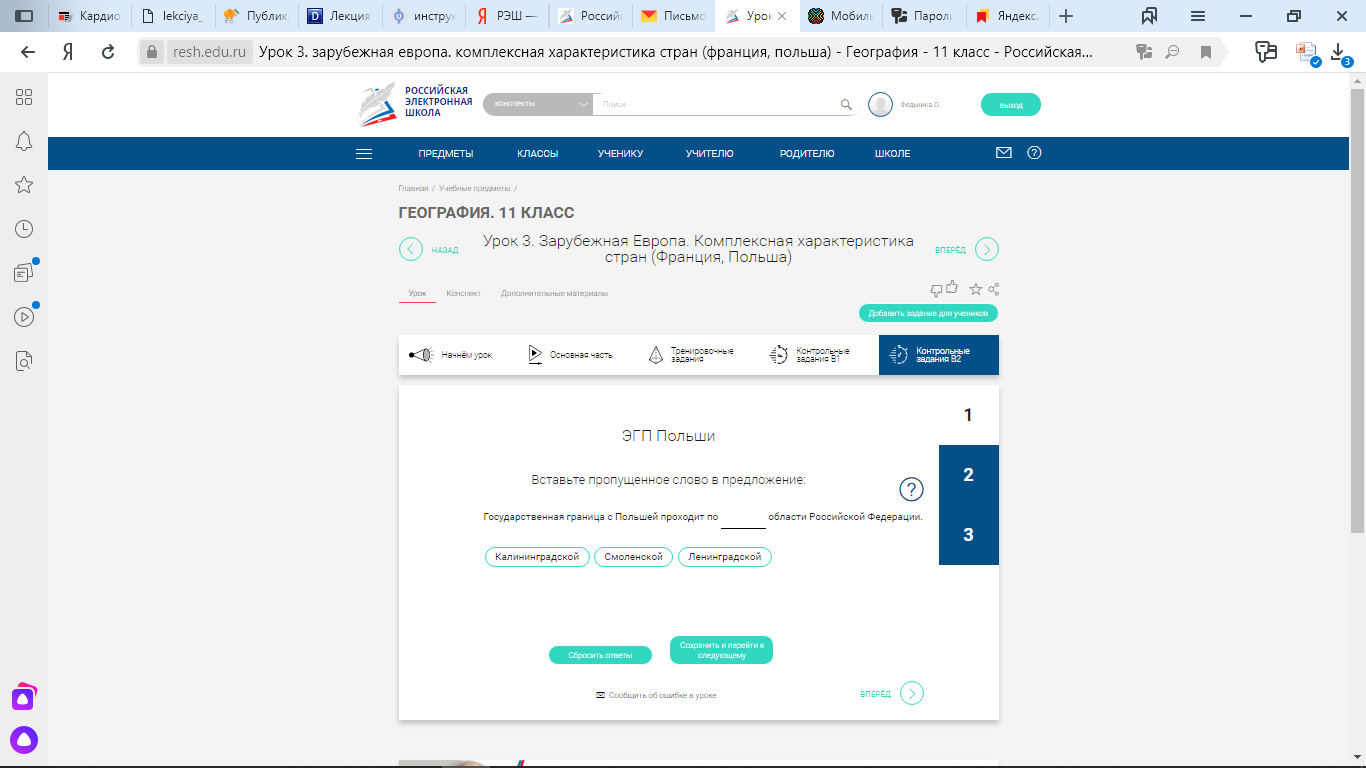 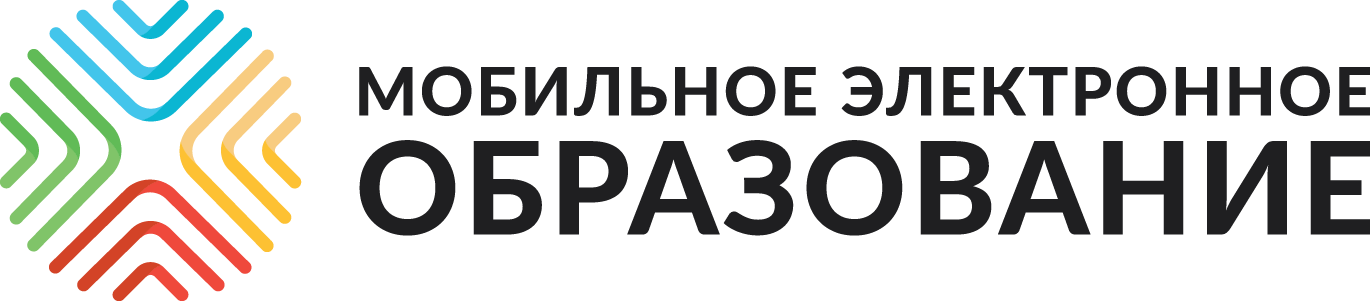 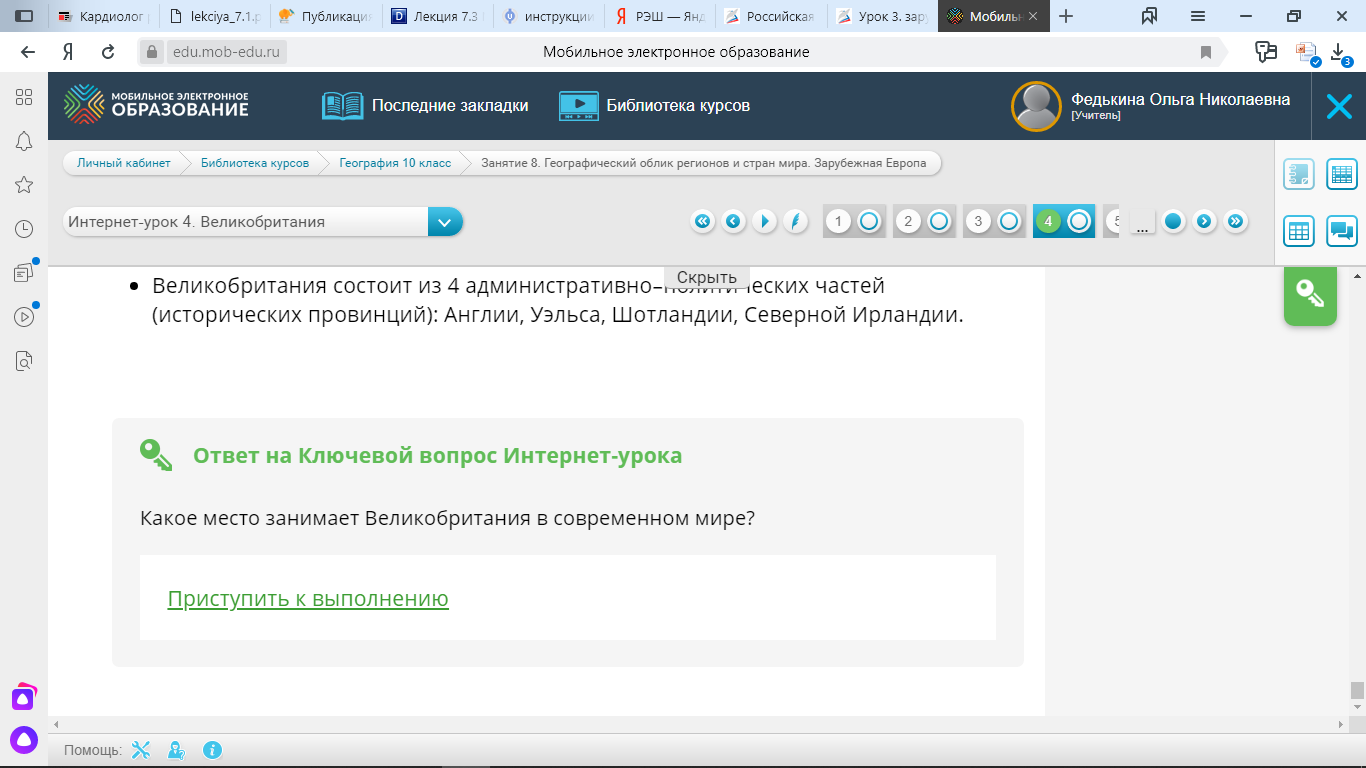 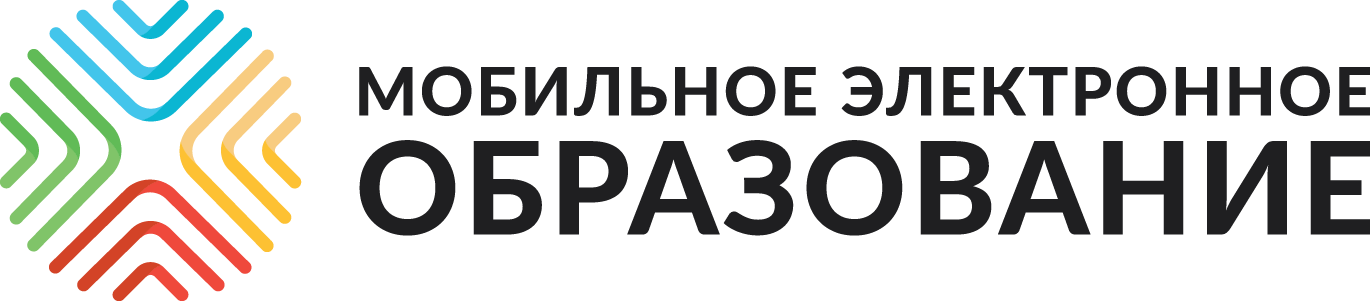 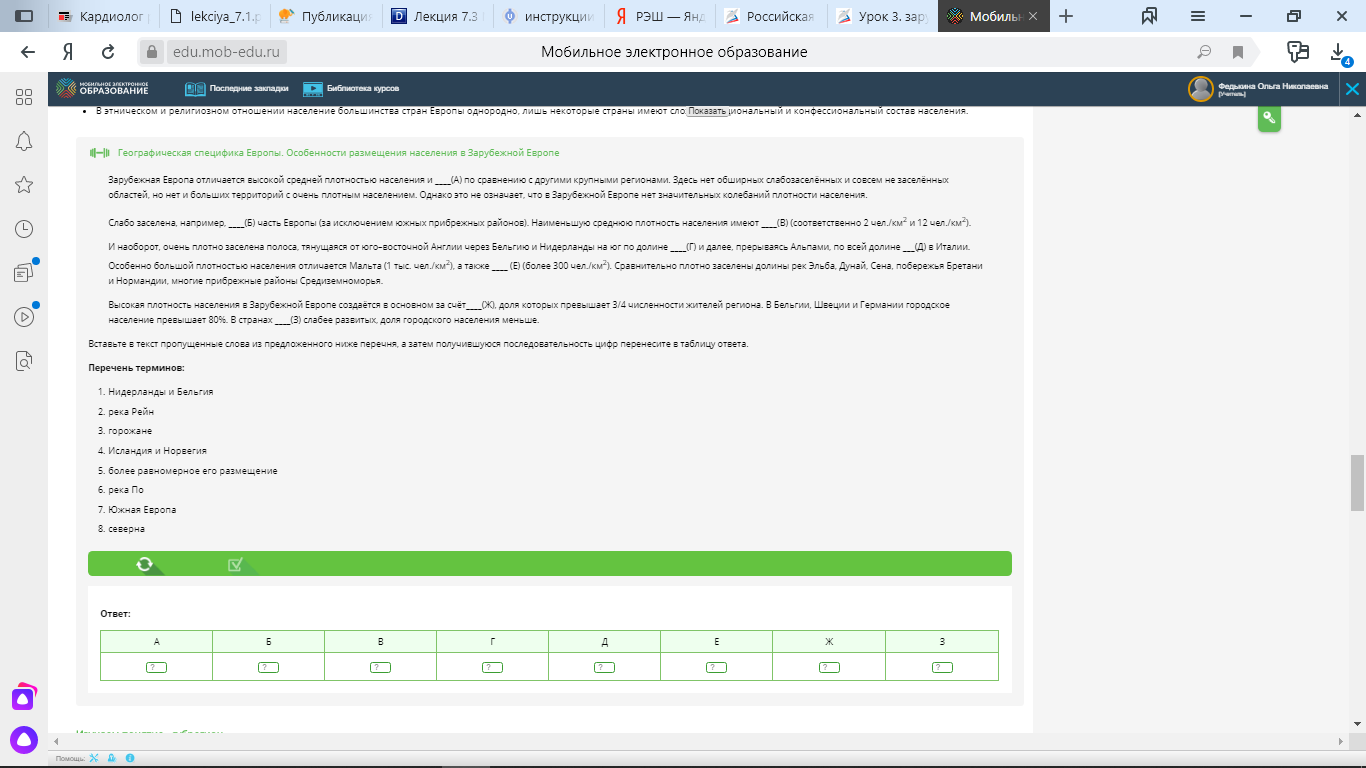 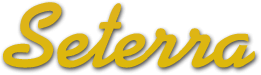 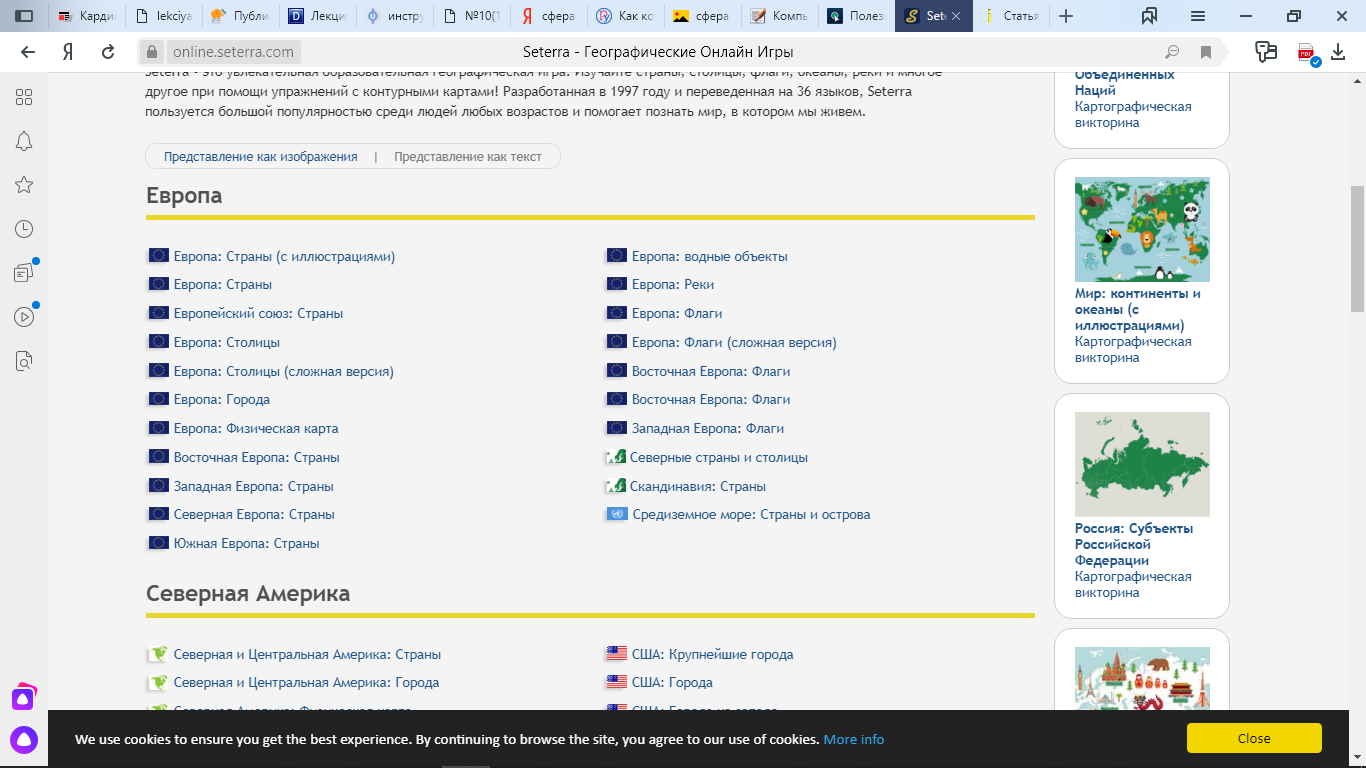 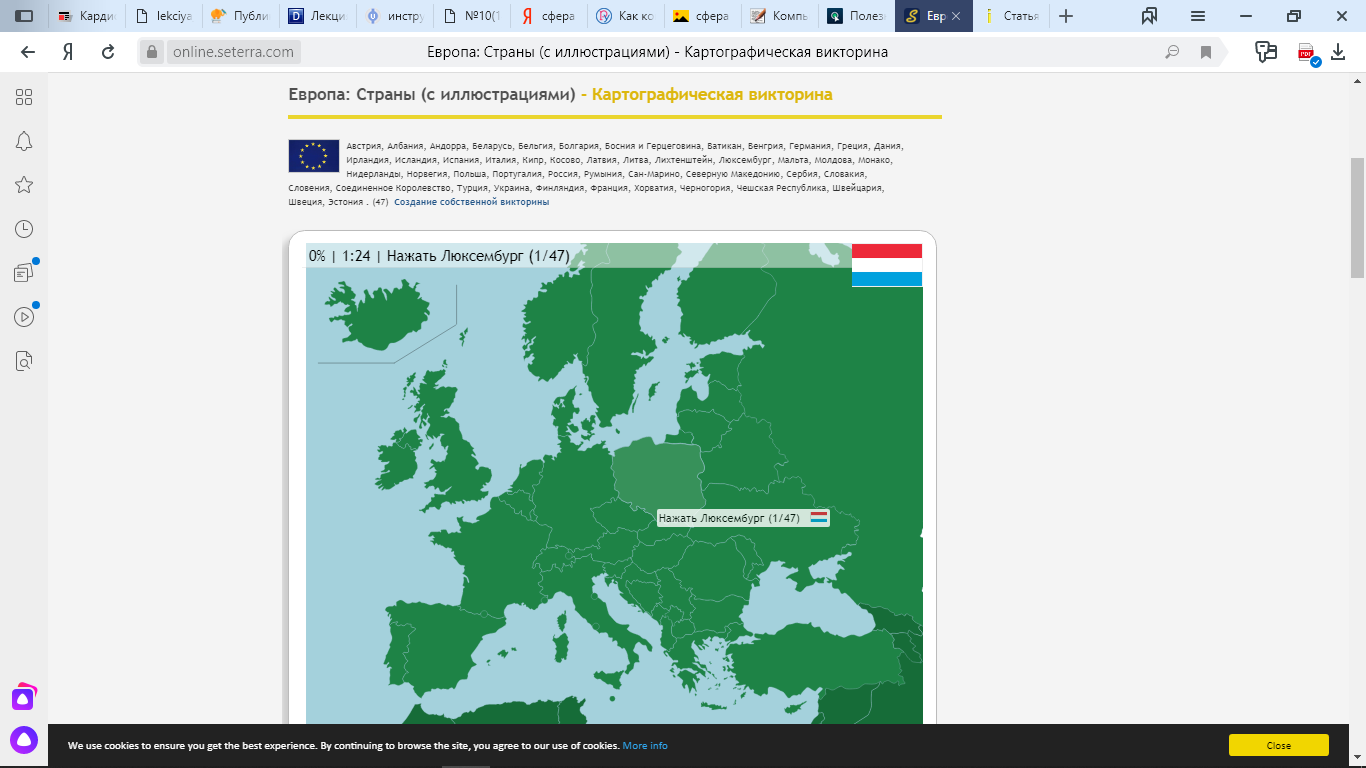 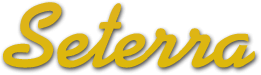 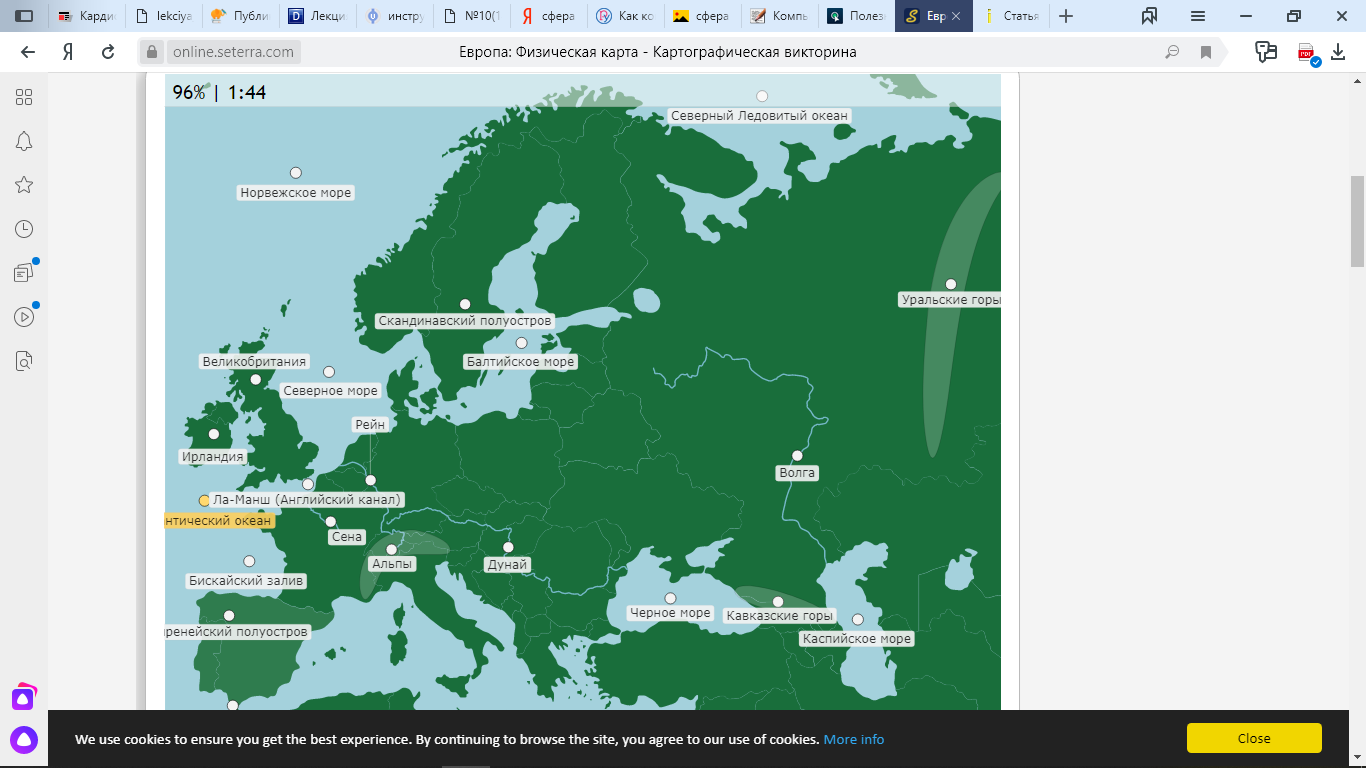 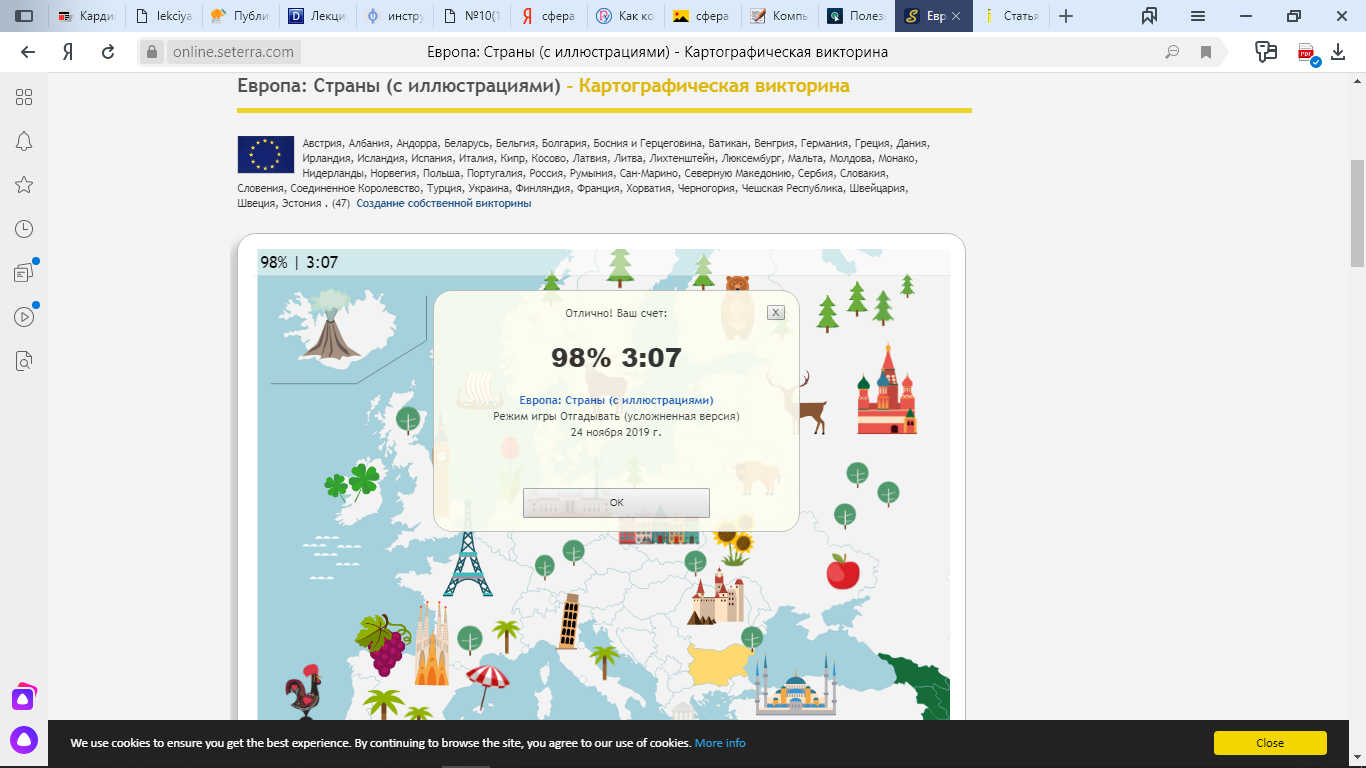 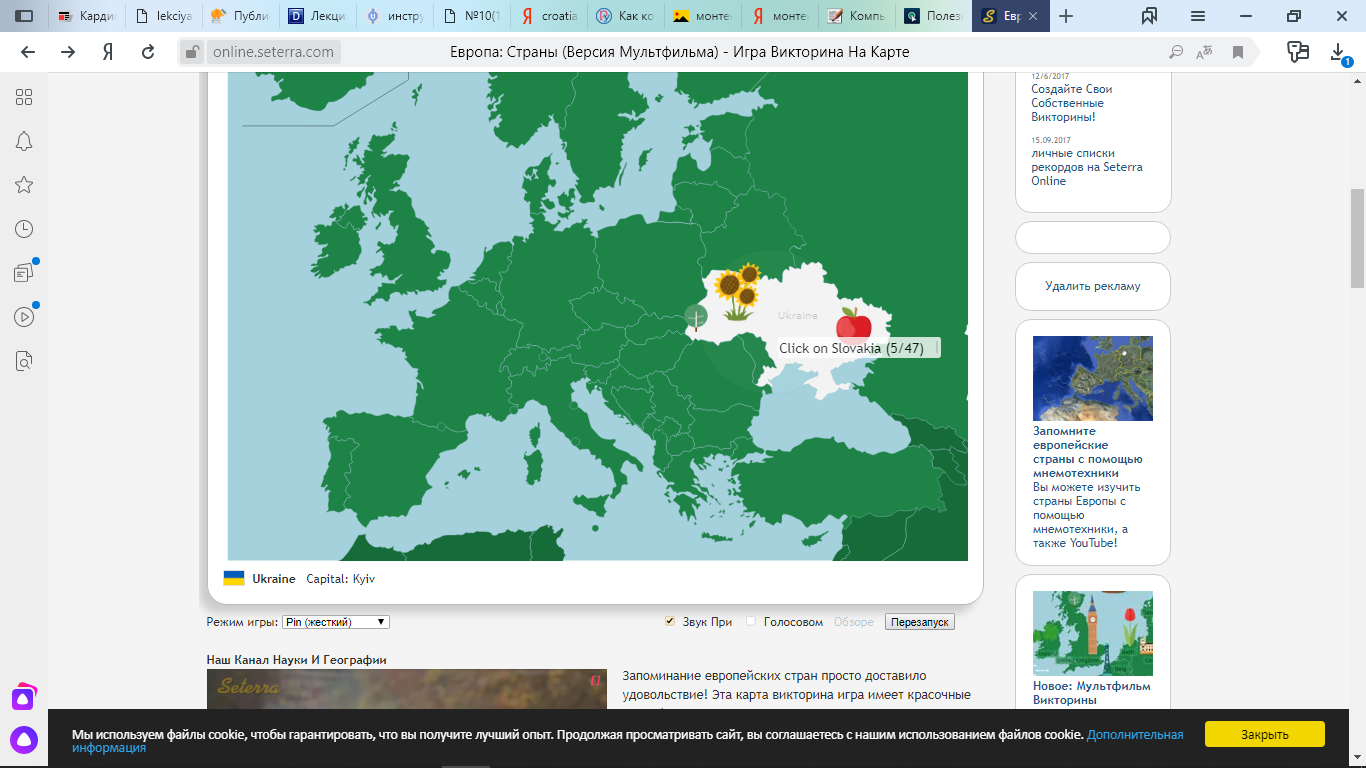 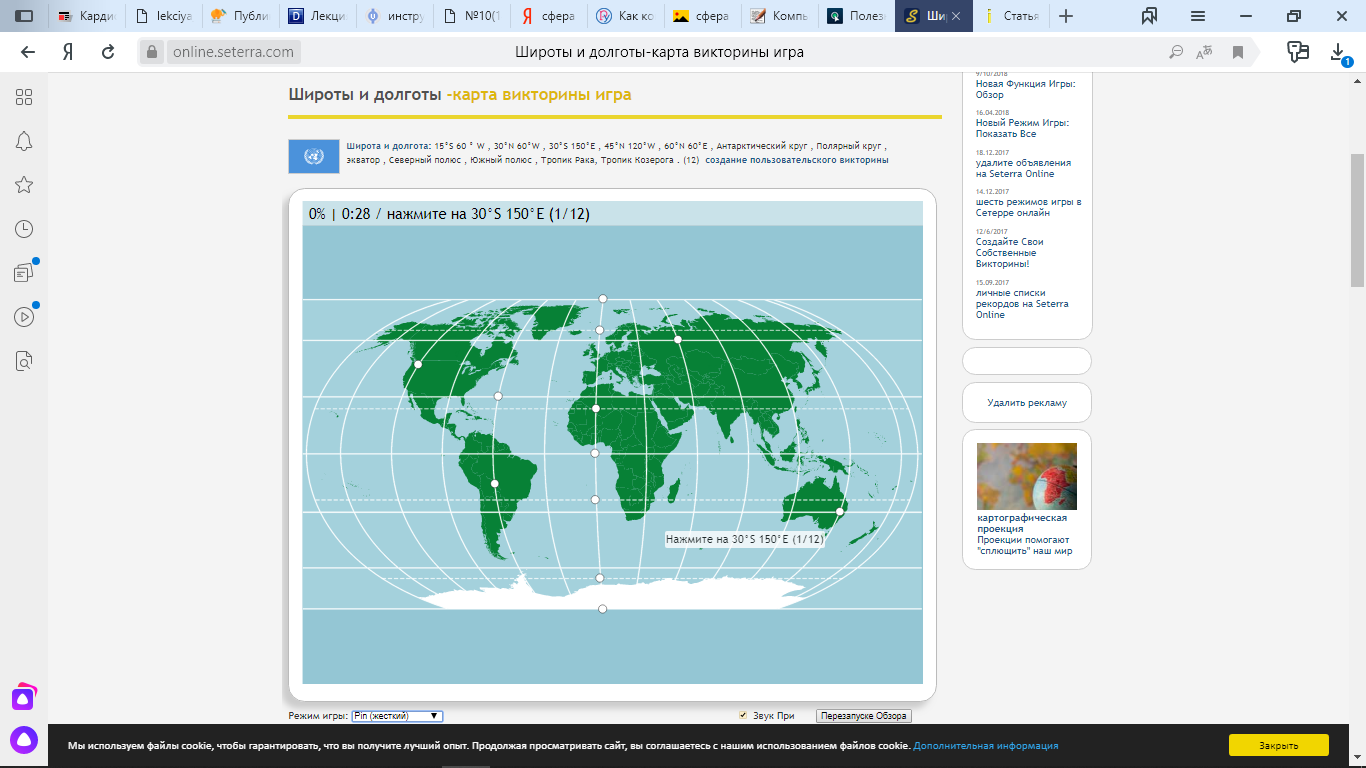 НАША СТРАНА
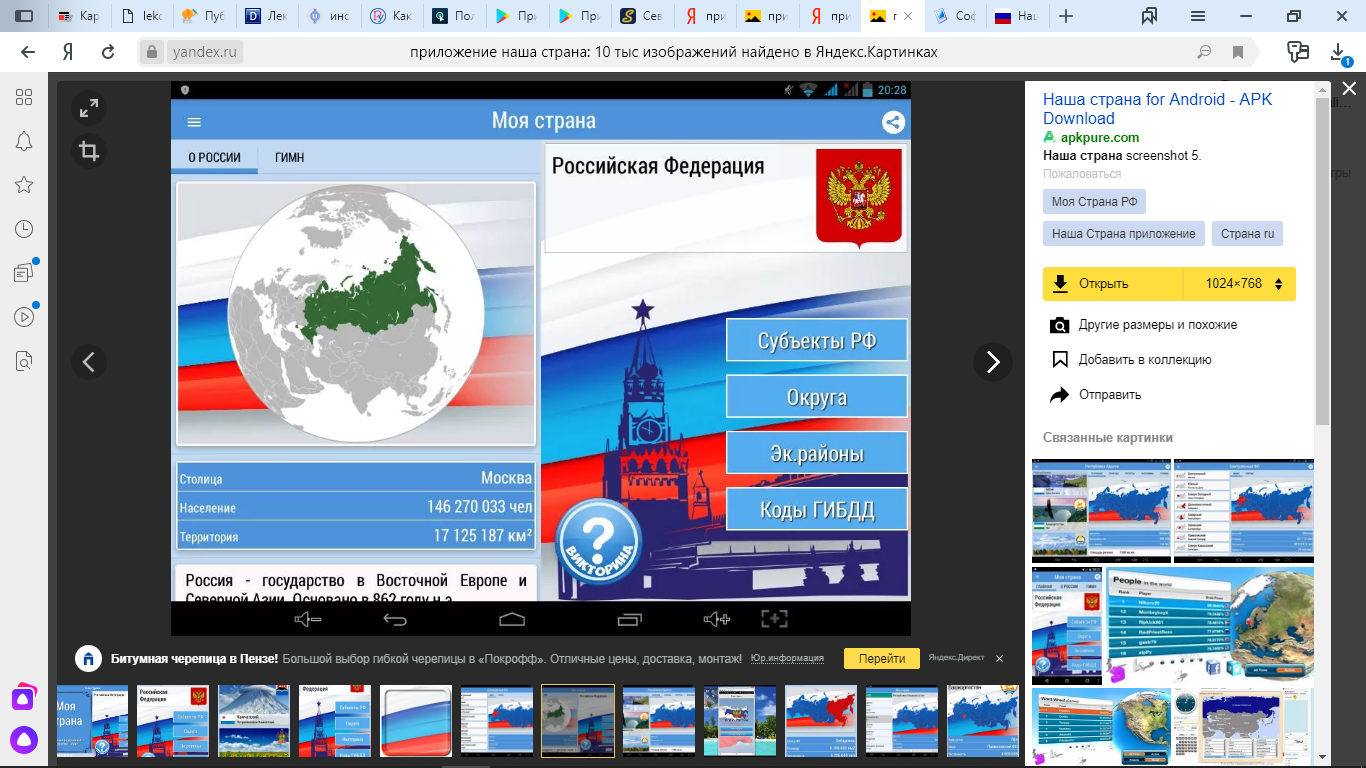 НАША СТРАНА
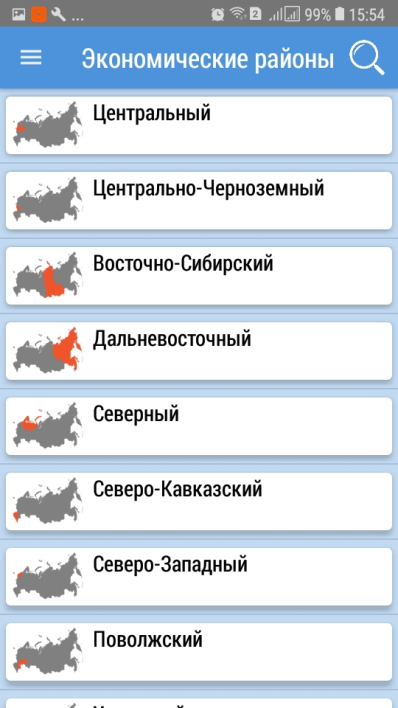 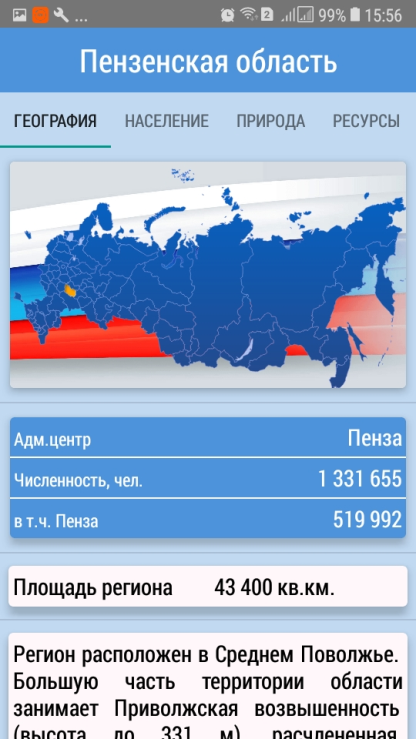 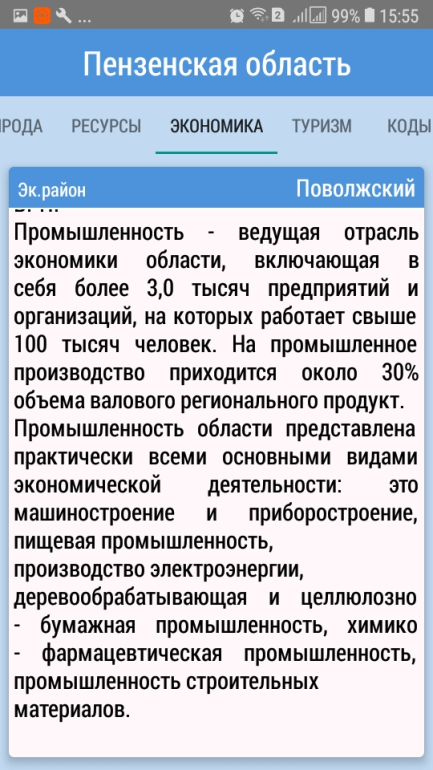 Создание  таблиц для подготовки к ОГЭ и ЭГЭ
Электронное приложение к учебнику
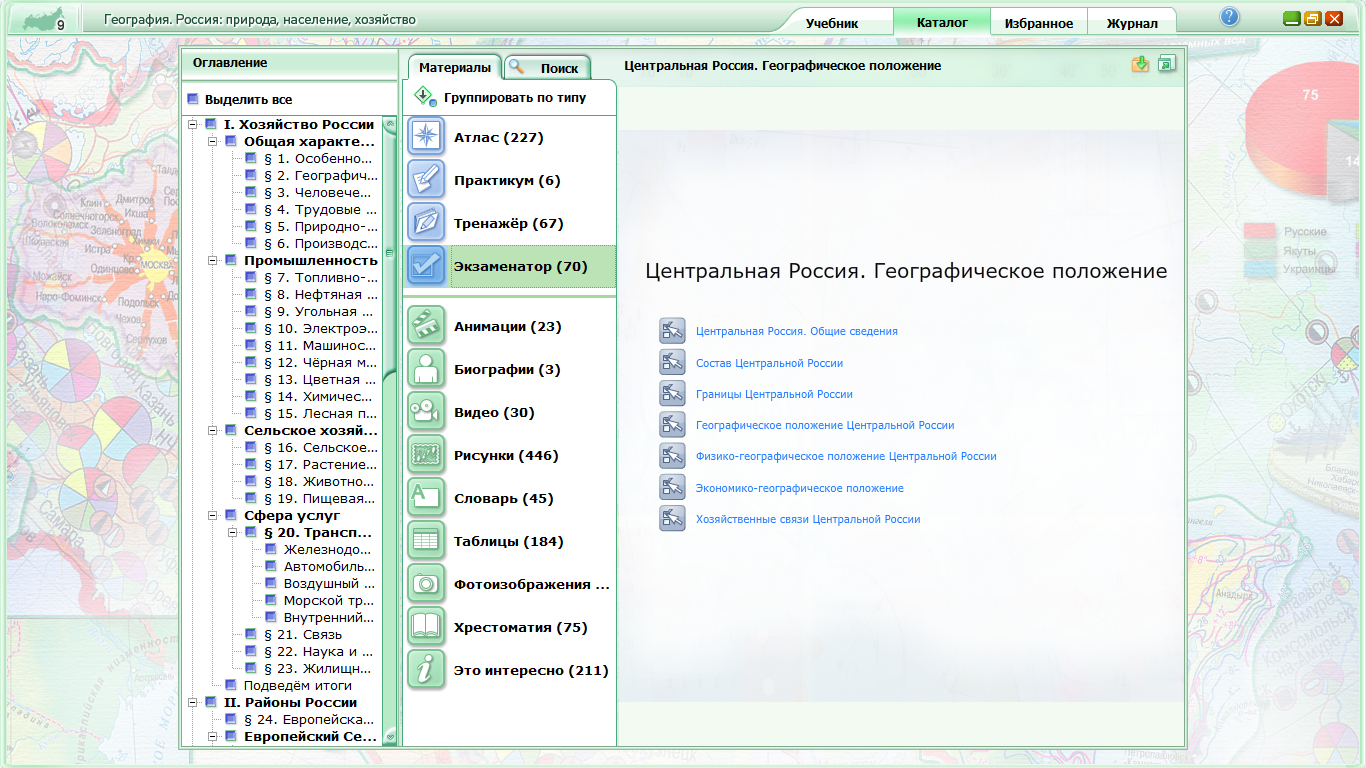 Электронное приложение к учебнику
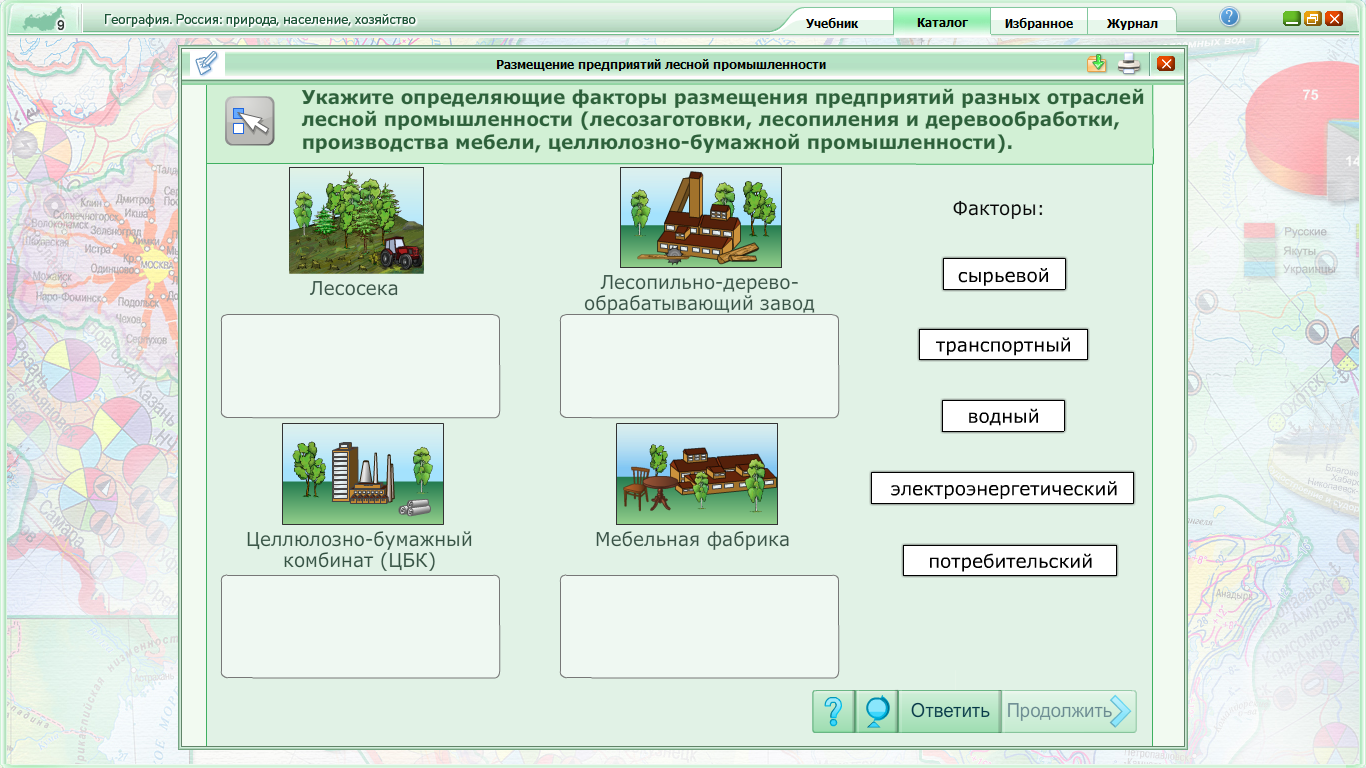 Визуальные карты туристического маршрута проекта «Золотая линия» на основе Google-карт
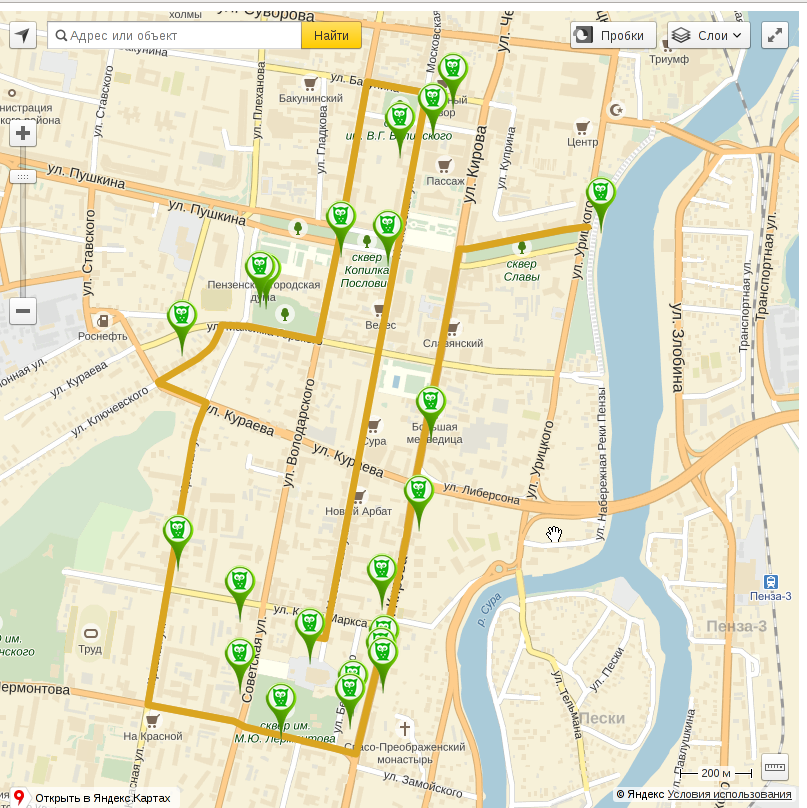 Визуальные карты туристического маршрута проекта «Золотая линия» на основе Google-карт
Использование электронных образовательных ресурсов на уроке географии позволяют:
• дополнительно мотивировать  обучающихся к изучению школьных курсов географии; 
• использовать открытые, свободные электронные ресурсы и «облачные» сервисы в учебных целях;
• формировать ИКТ-компетентность обучающихся
https://online.seterra.com/ru/vgp/3286 - Seterra 
https://resh.edu.ru/subject/4/11/  - РЭШ
https://edu.mob-edu.ru/ui/#/bookshelf/course/3331188/topic/3331230/lesson/3331237  - МЭО